Социальные сети как канал обслуживания в контакт-центре
Вадим Аниканов
Независимый консультант
Новая модель общения
Новая модель общения на B2C  рынках От избежания контакта к персонифицированному двустороннему общению с применением новых каналов
Проникновение социальных сетей в корпоративной структуре
Жизненный цикл клиента
Основные цели
Участие топ-менеджмента
К  2015 г.  6-10%  взаимодействий с клиентами будет начинаться в социальных сетях 
SOURCE: Convergys, ATG
Анализ и комментарии
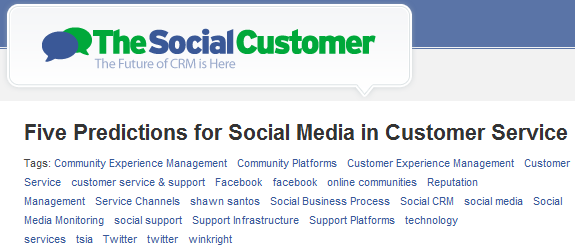 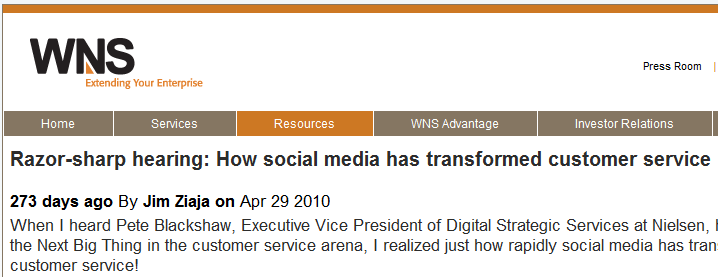 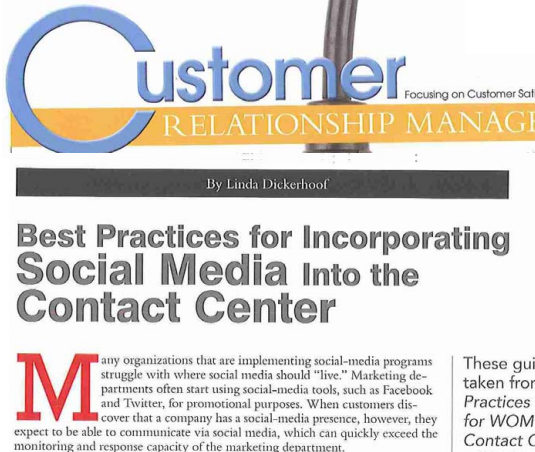 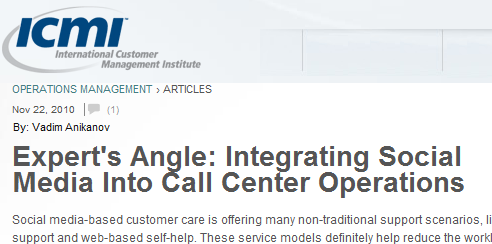 Рыночная аналитика
“Social Media Metrics For Customer Service”.     Ovum/Datamonitor, April 2011.  Publication OT00085-005
“Defining the Rules of Engagement for Social Media in Customer Service”. Ovum/Datamonitor, April 2011.  Publication  OT00085-007
“Profiting From Social Media in CRM Outsourcing”. Ovum/Datamonitor, February 2011. Publication OI00145-001
“Trends to Watch 2011: CRM outsourcing”. Ovum/Datamonitor, September 2010. Publication OI00001-014
“The Rise of Social Networking and Emerging Channels in Customer Service”. Datamonitor, April 2009. Publication DMTC2304
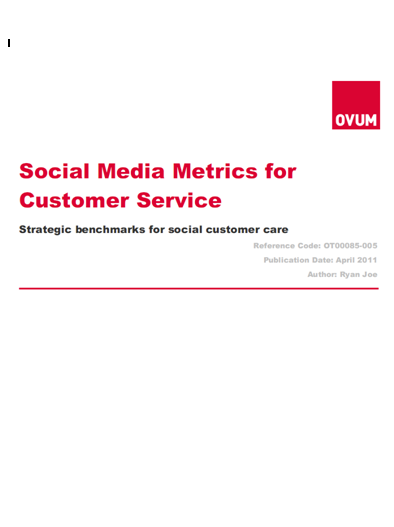 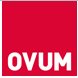 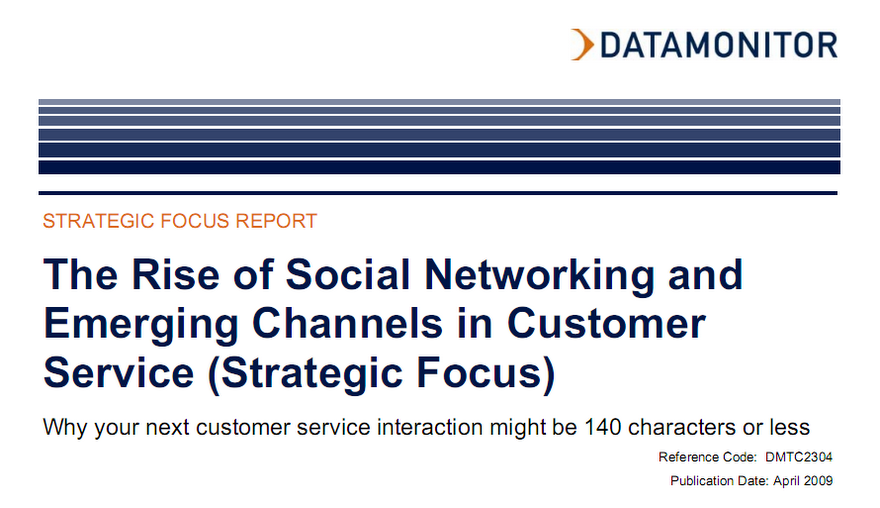 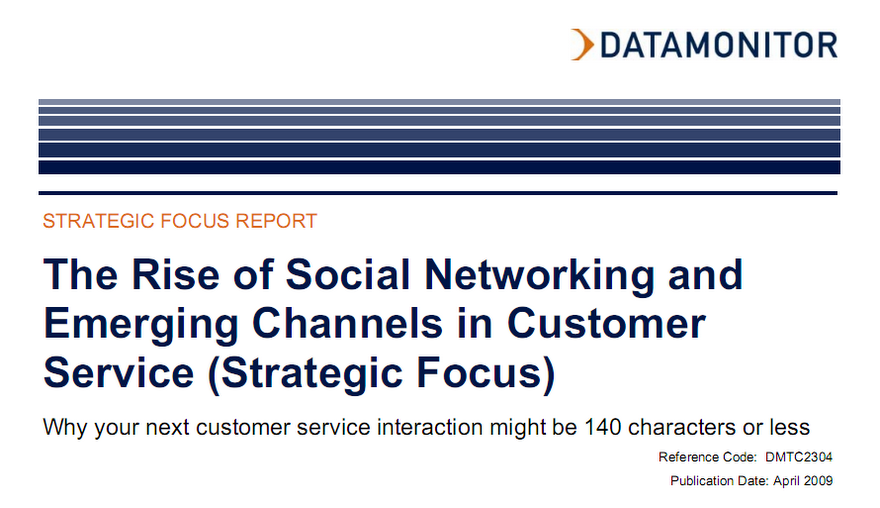 Ведущие бренды уже делают это …
@XboxSupport
@DeltaAssist
@FordCustService
@ATTCustomerCare
@comcastcares
@SouthwestAir
@BTcare
@DellTechCenter
@24hourfitness
@AskCiti
@BofA_help
@LandsEndChat
Два подхода к социальным сетям как каналу общения с клиентами
Социальные сети – всего лишь еще один канал
Социальные сети  - уникальный канал с исключительными возможностями
Внедрение социальных сетей в КЦ мало чем отличается от внедрения каналов электронной почты и веб-чата. 
Контакт-центр можно подключить к работе через социальные сети без особой реорганизации
Социальные сети открывают редкие возможности для общения с клиентами, укрепляя существующие взаимоотношения и создавая новые 
Работа через социальные сети требует инновационной смеси технологических платформ, бизнес-процессов и людей для использования их максимального потенциала
Варианты сценариев общения
Высокая
Срочность ответа
Низкая
Виртуальная личность оператора
Тексто-вый чат
Запрос на групповойаккаунт, ответ от коллектива
Запрос на групповой аккаунт,
ответ от конкретногооператора
Клиент сразувыбираетоператора по его онлайновому профилю
VoIP Голос
IPВидео
Мультимедийность
Варианты сценариев общения - 2
Независимое онлайн-сообщество
Вступление в чужойдиалог
Прямойисходящийконтакт
Форум на сайте компании
Типы онлайновых сообществ
Прямой входящийконтакт
Инициатива общения
Соц.сети
Полноэкран-ный ПК
Смартфон, мобильные приложения
Используемые клиентом устройства
Элементы инновации – система распределения вызовов
Новые функциональные требования к системе распределения вызовов:

Возможность единой очереди контактов, независимо от канала

Использование данных из онлайнового профиля клиента для подбора оператора с которым возможно достижение личного эмоционального контакта

Возможность выбора оператора самим клиентом, управление индивидуальными очередями
Элементы инновации – интеграция каналов
Возможность комбинировать (последовательно или параллельно) разные онлайновые и традиционные каналы в рамках одной дискуссии 
Возможность отслеживать основные показатели целиком по всей асинхронной дискуссии, даже при наличии пауз разной длительности (минуты, часы, дни) 
Возможность для клиентов обращаться с мобильных устройств через специальные приложения
Элементы инновации – особые требования к операторам
Наем операторов из «онлайнового поколения», понимающих и чувствующих социальные сети
Умение поддерживать стиль общения, соответствующий духу социальных сетей, но в рамках, соответствующих профессиональным и юридическим требованиям. Соответствующие инструменты обучения и мотивации операторов. 
Упор на создание личного эмоционального контакта при каждом общении
«В то время, когда хорошие руководители укрепляют свои крепости, великие лидеры строят мосты»

@KateNasser via Twitter
Контакты
Вадим Аникановнезависимый консультант